Beratung der JugendamtsleitungenLJHA am 16.03.2023
Sandra Clauß / Andreas Jung
Das Landesjugendamtfür 95 Jugendämter im Rheinland
14 Jugendämter kreisfreier Städte

11 Kreisjugendämter/ StädteRegion Aachen

70 Jugendämter von kreisangehörigen Städten und Gemeinden
Folie 2
Situation in den örtlichen Jugendämtern
Aufwuchs und Mehrbedarf in der Jugendhilfe

SGB VIII-Reform
Schutzkonzepte
Verfahrenslotse
Vorbereitung Umstellung
…
Landeskinderschutzgesetz
Netzwerke Kinderschutz
Stelle Qualitätssicherung
Rechtsansprüche
KiTa
OGS/Ganztagsförderungsgesetz
Zuwanderung
…

Themenvielfalt und –verdichtung 

Corona + Flut + Krieg gegen die Ukraine

Fachkraftmangel/Demographischer Wandel
Folie 3
Situation auf Ebene JA-Leitung
Erhebliche Fluktuation

2019 – 2022 Führungswechsel in ca. 1/3 der rheinischen JÄ
2022: 17 (!) 
2023: 11 (bereits nachbesetzt bzw. bekannt)
kürzere „Verweildauer“

bisher keine nachhaltige Datenerfassung und Auswertung
Erfassung und Fortschreibung einer „JAL-Datenbank“ mit Veränderungen ab 2021

Aktualisierung des Rheinischen Jugendamtsverzeichnisses zur besseren Vernetzung der Jugendämter

Vorstellung der neuen JA-Leitungen im Jugendhilfereport
Folie 4
Bedarf/Ideen
Persönliche Kontaktaufnahme

Kontakt untereinander

Die „Neuen“: Informationen

Aufgaben/Unterstützungsangebote LVR
Gremien/Rollen/Beteiligungen
Kommunale Spitzenverbände
LAGÖF
MKJFGFI
BAG Landesjugendämter
…

Die „Erfahrenen“

Fortbildungen

…
Folie 5
Umsetzung konkret
Die „Neuen“

Online-Vernetzungstreffen (jeweils vor NRW-JALTA)

17.02. + 03.03.2022: 	27 JAL´s
09.02.2023:		7   JAL´s

	


aktive Kontaktaufnahme durch LJA zur Vereinbarung eines Kennenlerngesprächs (Clauß/Jung)

2022: 			5 persönliche Gespräche
2023:			2 (bisher)
Folie 6
Umsetzung konkret
Die „Erfahrenen“

Feedback- und Beratungsgespräche durch LR 4, FBL 42 + FBL 43

2021: 	11 Gespräche
2022: 	 4  Gespräche 
2023:	 6  Gespräche
Gemeinsam

Teilnahme an JAL-Treffen in Landkreisen bzw. sonstigen Zusammenschlüssen

Mentoring- „Vermittlung“
2022: 	bisher 3

Bedarfsermittlung und Entwicklung von passgenauen Angeboten wie Führungsseminare und Vernetzungstreffen
Folie 7
LVR/LWL-Führungsseminar 2008
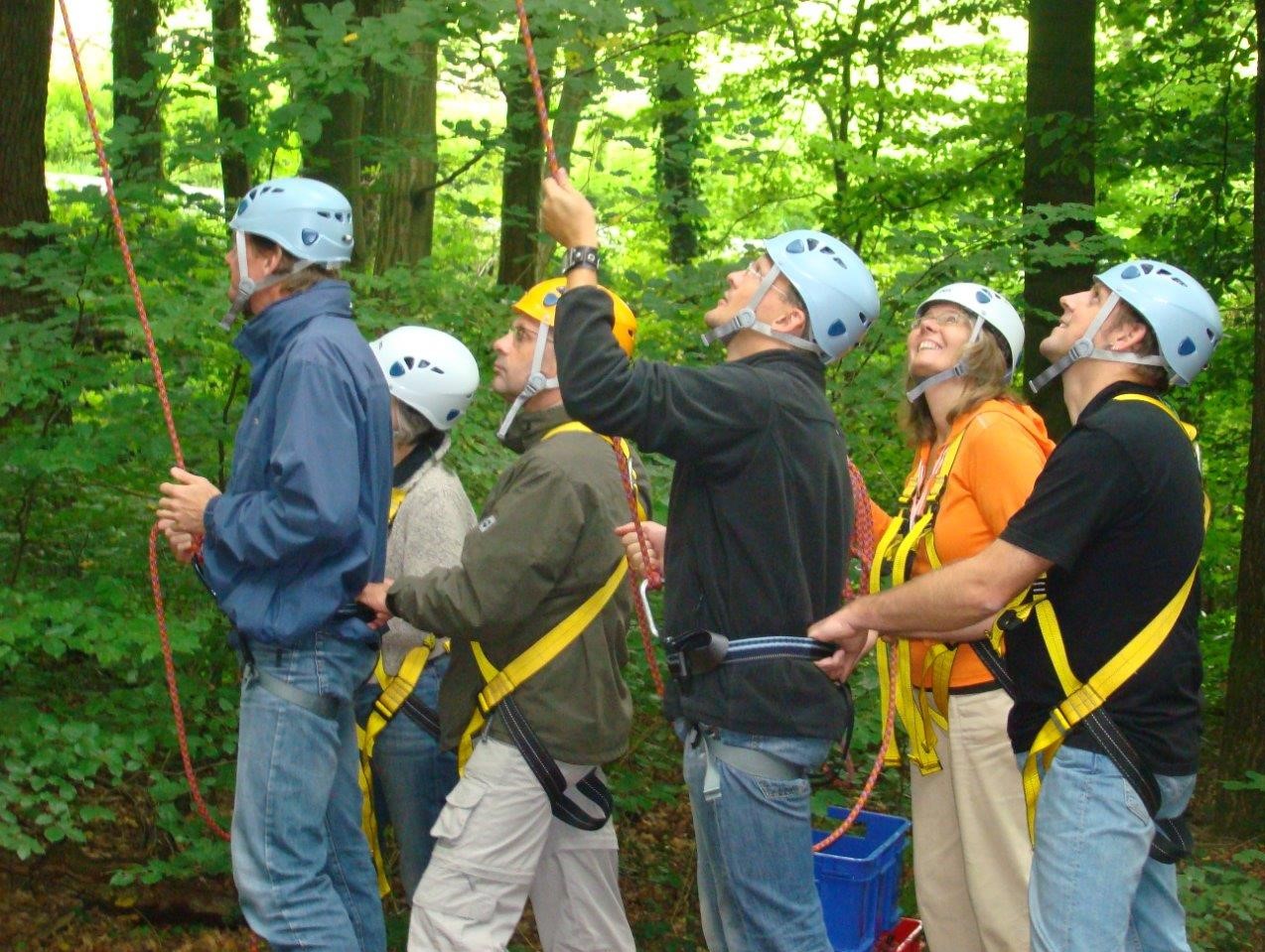 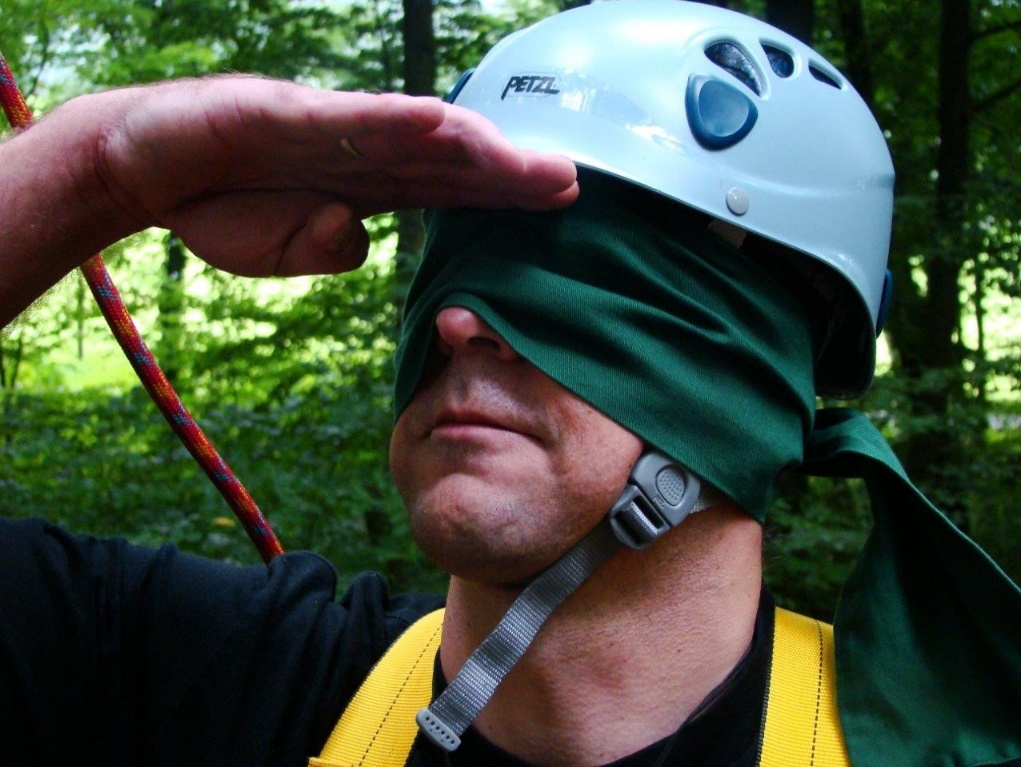 Folie 8
Umsetzung konkret
Neuer TOP bei Rheinischer JALTA

Begrüßung und Vorstellung der „Neuen“
Name
Jugendamt
„Profession“
meine größte Herausforderung seit Amtsantritt
„Netzwerken“

NRW-JALTA

Aktive Abfrage/Beteiligung aus den örtlichen JÄ
Verabschiedung der „Erfahrenen“ 

…
Folie 9
Vielen Dank für Ihre Aufmerksamkeit!
Folie 10